透 镜
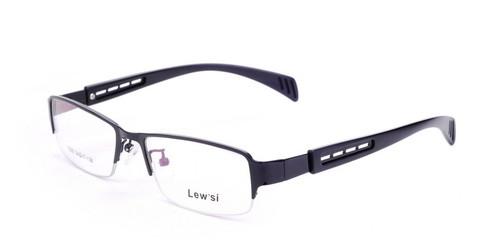 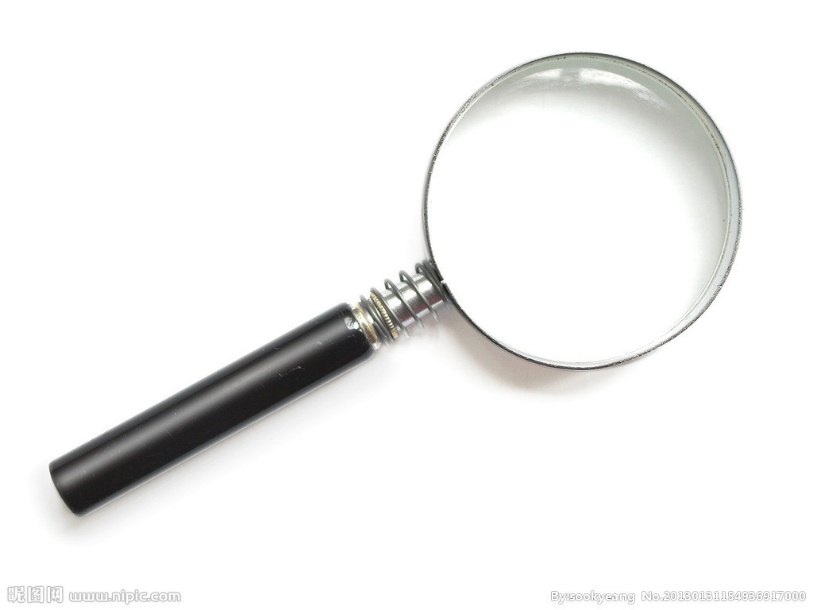 2018/11/22
1
透镜在日常生活中的应用
数码摄像机上的透镜
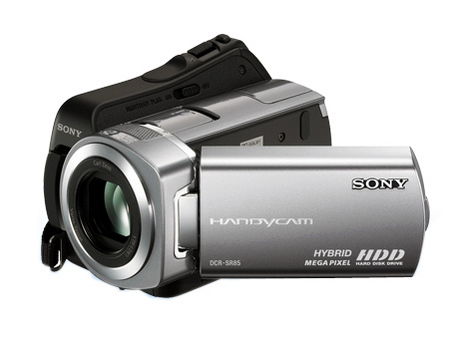 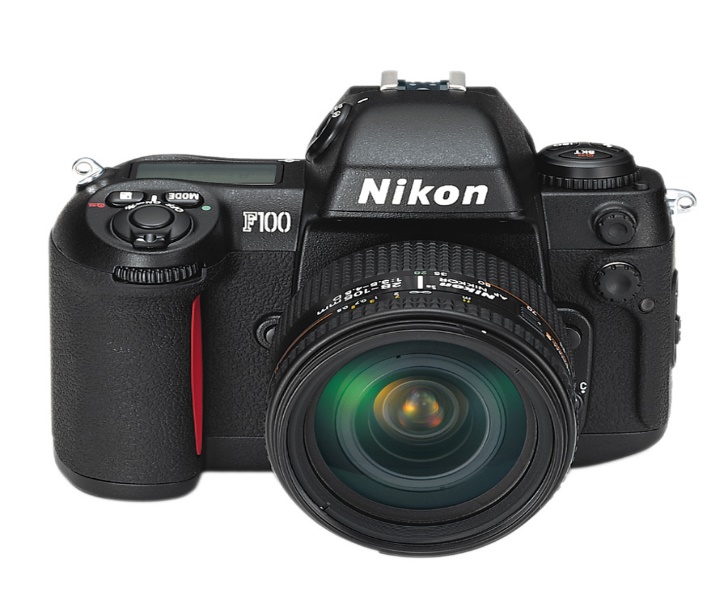 照相机上的透镜
2018/11/22
2
透镜在日常生活中的应用
实物展台上的透镜
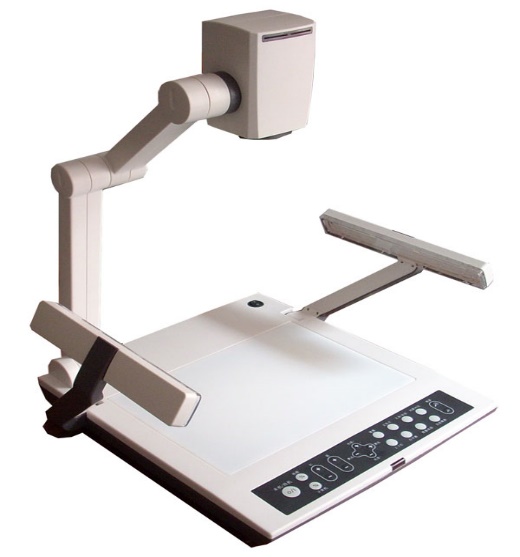 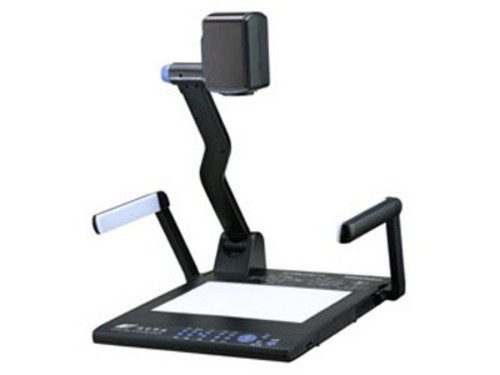 投影机上的透镜
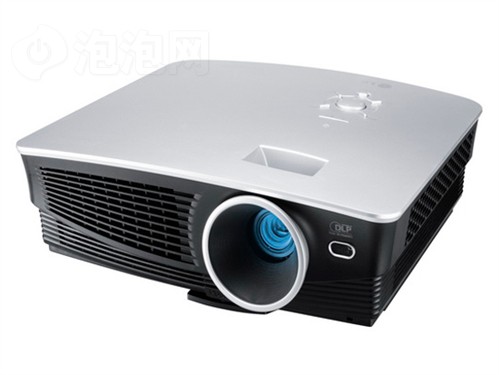 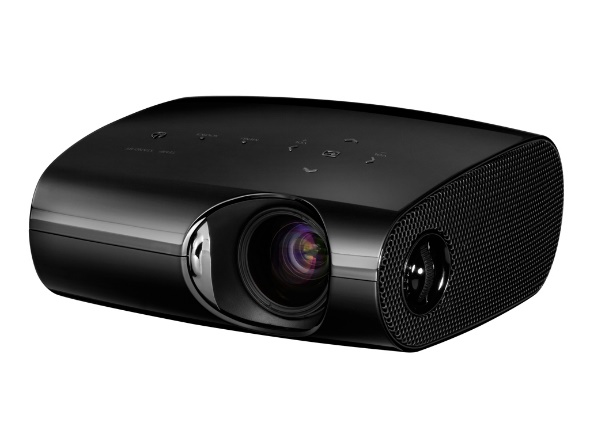 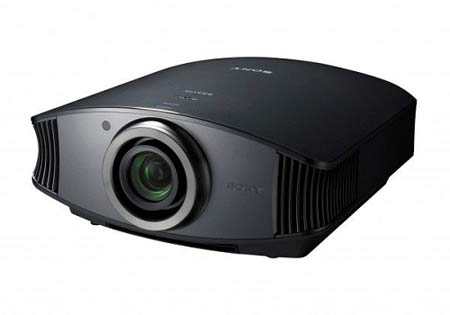 2018/11/22
3
透镜在日常生活中的应用
天文望远镜上的透镜
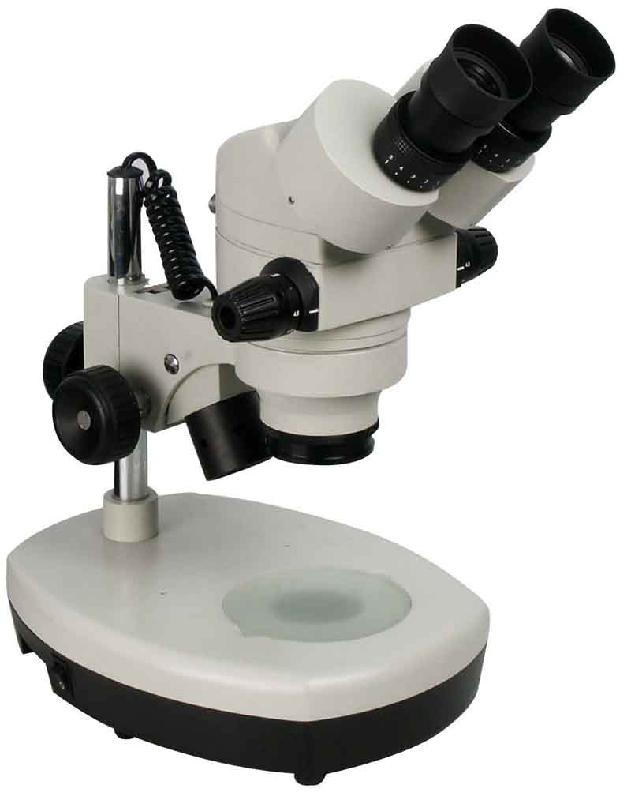 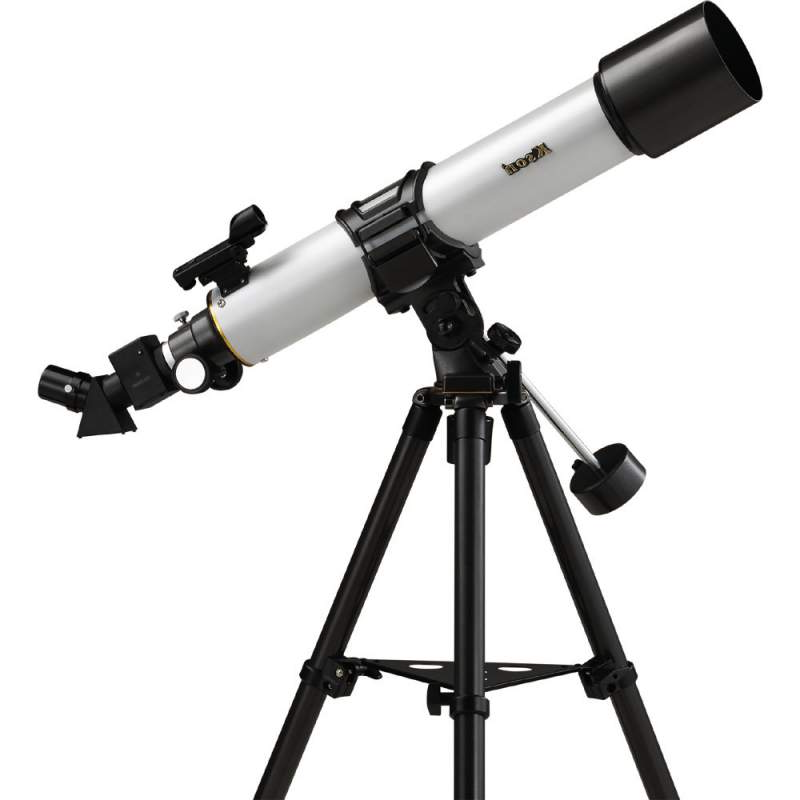 显微镜上的透镜
2018/11/22
4
透镜在日常生活中的应用
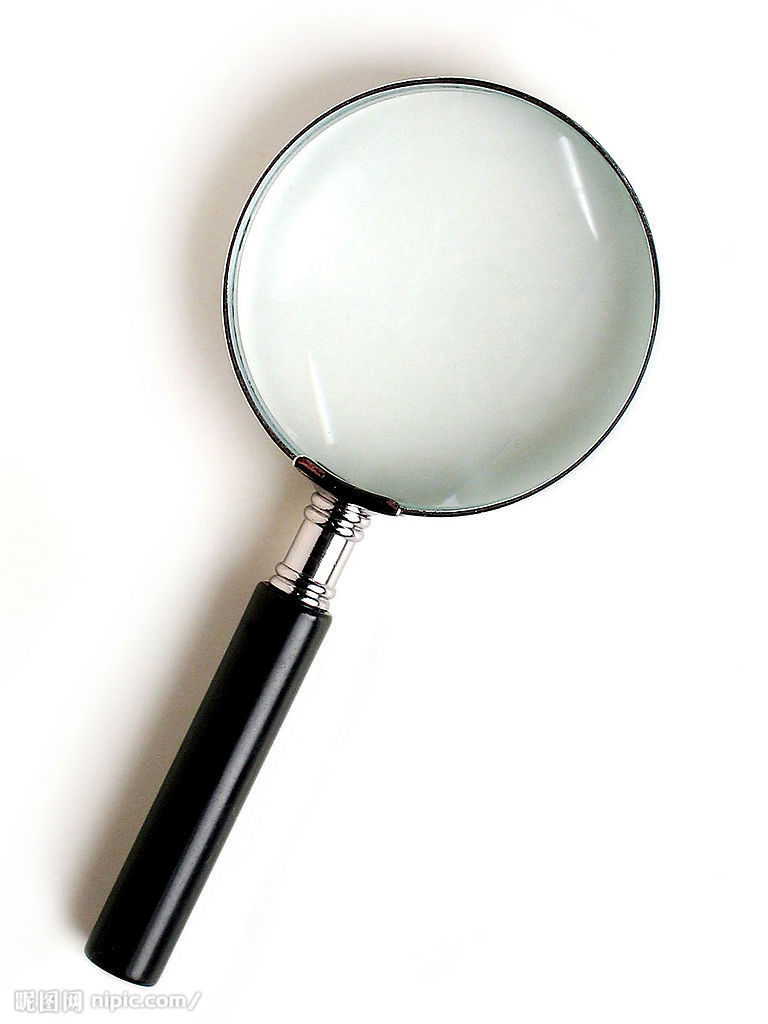 放大镜上的
透镜
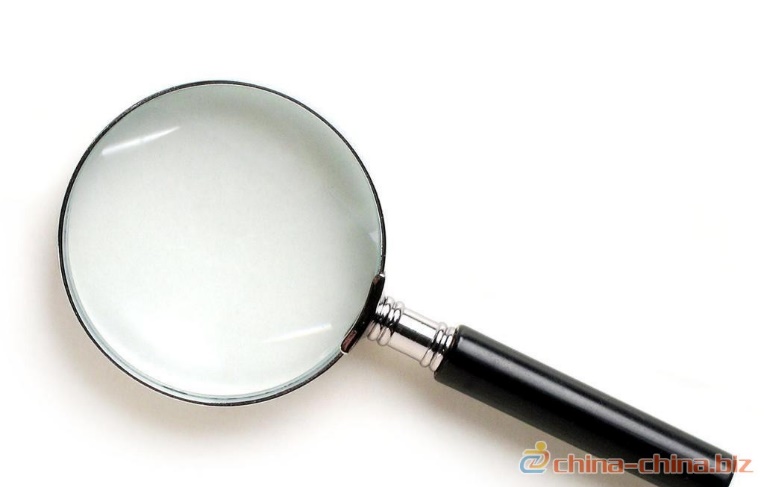 2018/11/22
5
透镜在日常生活中的应用
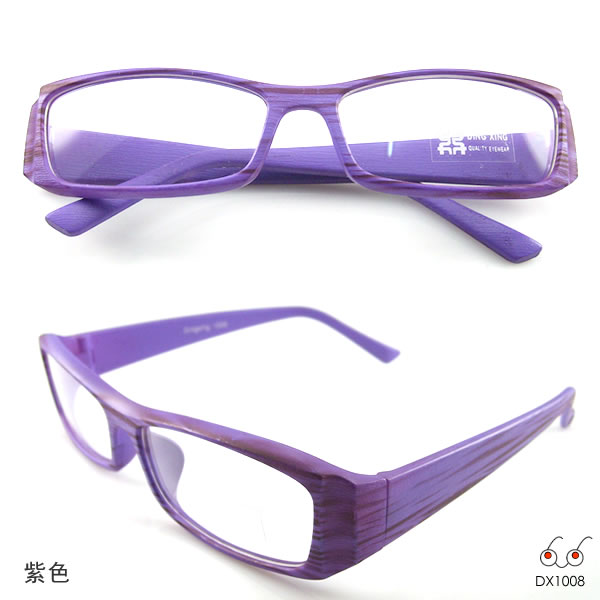 近视眼镜上的透镜
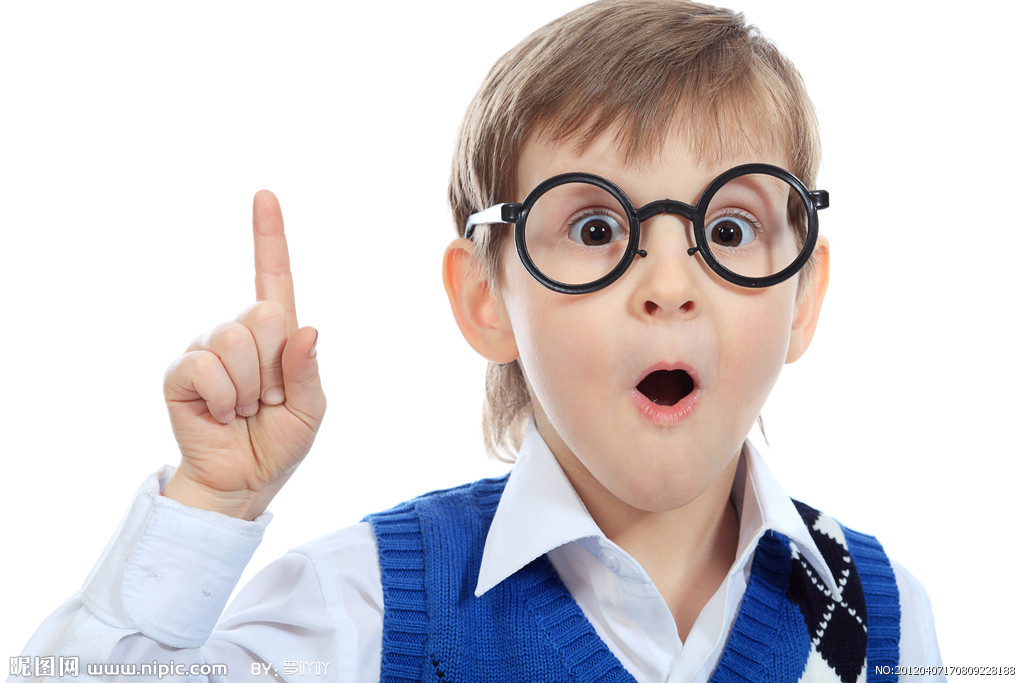 2018/11/22
6
透镜在日常生活中的应用
老花眼镜上的透镜
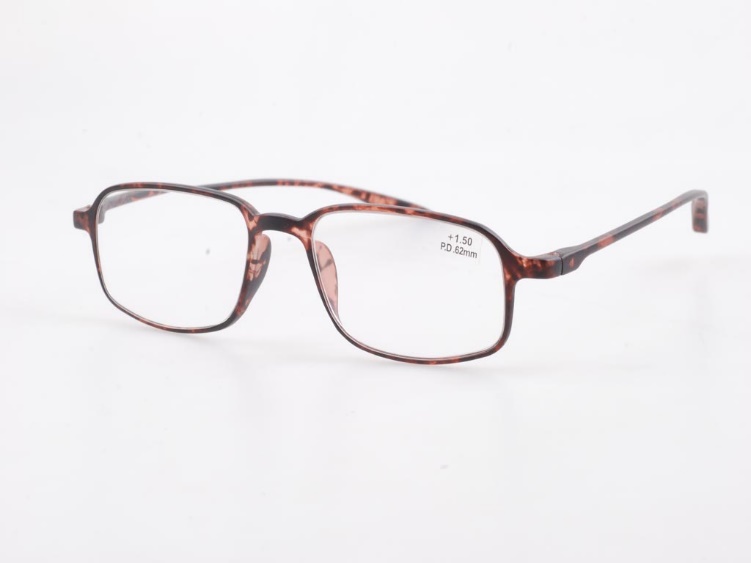 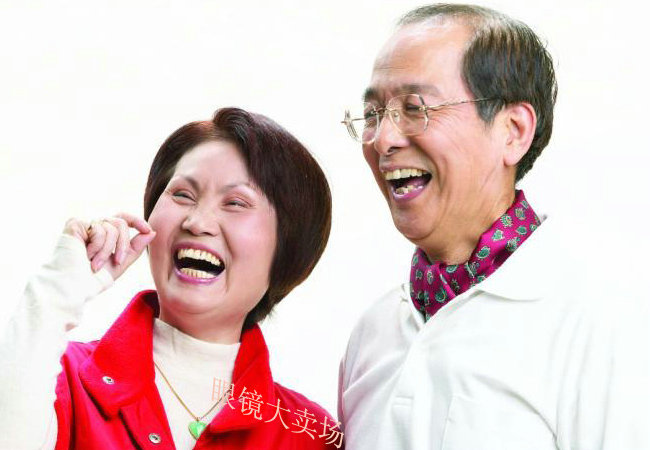 2018/11/22
7
一：初识透镜
中央厚,边缘薄
凸透镜
中央薄,边缘厚
凹透镜
2018/11/22
8
A   B   C   D   E   F
1、辨别下列透镜:
凸透镜（            ）
A B D
凹透镜（            ）
C E F
2018/11/22
9
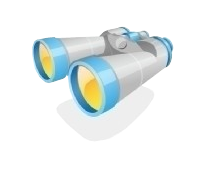 一、凸透镜和凹透镜
透镜的两个表面至少一个是球面的一部分。
2018/11/22
10
2、透镜的画法 凸透镜
光心(O)
主光轴
C1
C2
2018/11/22
11
3、透镜的画法 凹透镜
主光轴
光心(O)
C1
C2
2018/11/22
12
看一看
初识凸透镜和凹透镜
活动１　观察凸透镜和凹透镜的成像
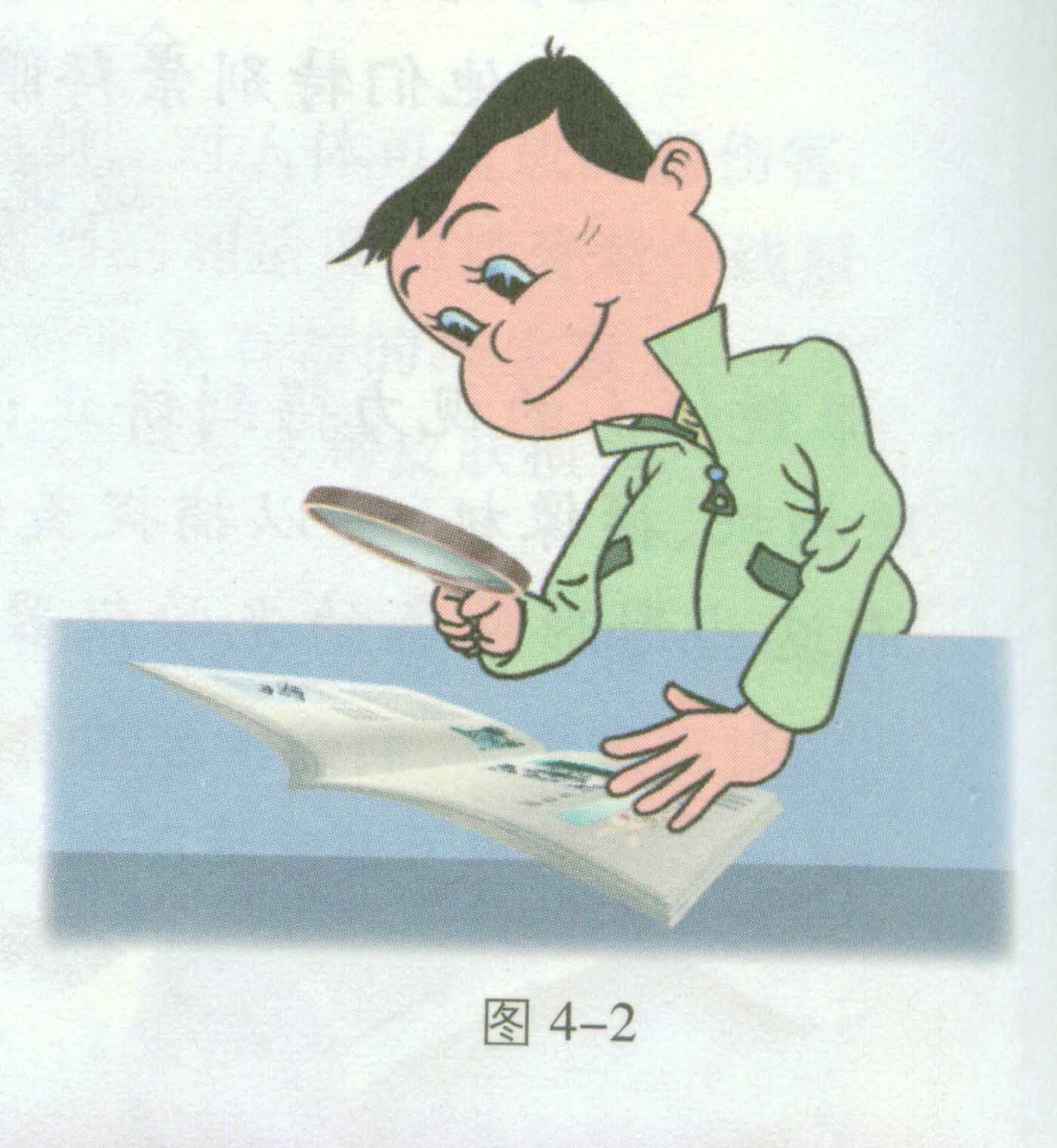 你发现了什么？
2018/11/22
13
想一想
活动 2 　将一束平行光线通过透镜，会怎样呢？
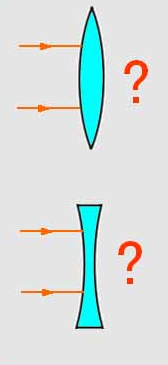 2018/11/22
14
平行光线透过凸透镜
2018/11/22
15
1、凸透镜对光线的作用
凸透镜对光线起会聚作用，故凸透镜也叫会聚透镜。
2018/11/22
16
平行光线透过凹透镜
2018/11/22
17
2、凹透镜对光线的作用
凹透镜对光线起发散作用，故凹透镜也叫发散透镜。
2018/11/22
18
活动 3 　辨别凸透镜与凹透镜
现在有一只透镜,你如何判断是凸透镜还是凹透镜呢?
你有什么方法辨别它们?
看谁的方法又多又好!
讨论与交流
2018/11/22
19
辩别凸透镜和凹透镜的方法
方法一:“摸” 。通过比较透镜中央和边缘的厚薄加以辨别。
方法二:“看”。通过透镜靠近课本观看课本上的字，看它成的像是放大还是缩小加以辨别。
方法三:“照”。通过透镜对着太阳光照，看是会聚还是发散加以辨别。
方法四:“望”。通过透镜观望远处的景物，看它成的像是正立还是倒立加以辨别。
2018/11/22
20
二：焦点与焦距
1、凸透镜的几个知识点
O
（1）光心“O”:   透镜的中心。经过光心的光线，传播方向不变
（2）主光轴：两个球面的球心和光心的连线
2018/11/22
21
（3）凸透镜的焦点
O
F
F
a、平行于主光轴的光线通过凸透镜后会聚于主
光轴上的一点，这个点叫做凸透镜的焦点（F）。
b、凸透镜有两个实焦点。
2018/11/22
22
（4）凸透镜的焦距
O
F
F
f
f
a、焦点到凸透镜光心的距离叫做焦距( f )。
b、两边的焦距相等。
2018/11/22
23
三、凹透镜
虚焦点
F
F
平行于主光轴的光线通过凹透镜后发散，发
散光线的反向延长线相交于主光轴上，它不是
实际光线的会聚点，叫            (F)。
虚焦点
2018/11/22
24
学到了什么？
一、透镜的分类：
凸透镜和凹透镜
二、概念：
1、主 光 轴
---通过两个球面球心的直线叫做透镜的主光轴。
2、光  心(O)
---主光轴上特殊的点，通过它的光线传播方向不改变，
   这个点叫做透镜的光心。
3、焦  点( F)
---平行于主光轴的光线通过凸透镜后会聚于主光轴上的一点，
     这个点叫焦点。
---焦点到光心的距离叫焦距。
4、焦  距( f )
三、透镜对光线的作用：
1、凸透镜对光起会聚作用
2、凹透镜对光起发散作用
2018/11/22
25
动动脑：
很多年以前,有一支探险队,在他们去南极的途中，遇到了特大的爆风雪。等到风雪停止天放晴时，饥肠辘辘使他们想起生火做饭的事。但保管火种的探险队员发现，由于同暴风雪搏斗，存放火柴、望远镜等物品的袋子不知什么时候丢失了，在这天寒地冻、遍地冰雪、零下几十摄氏度的气温下，所有的食品都冻的像“石头”一样，没有火种，这样的“石头”怎么吃得下呢?
      正当大家万分焦急的时候，一位知识渊博的探险队员提出了“用冰取火”的主意，这种方法行不行呢?试一试再说吧!于是他们便七手八脚地行动起来了。
      “成功啦!成功啦!”所有的探险队员都为重新获得了火种而欢呼起来。
请你说说他们是怎样用冰取火的?
2018/11/22
26
其实早在我国汉代就有记载“削冰令其圆，举以向日，以艾承其影，则生火。”谁能用现代汉语描述它？谁又能解释其原因？
2018/11/22
27
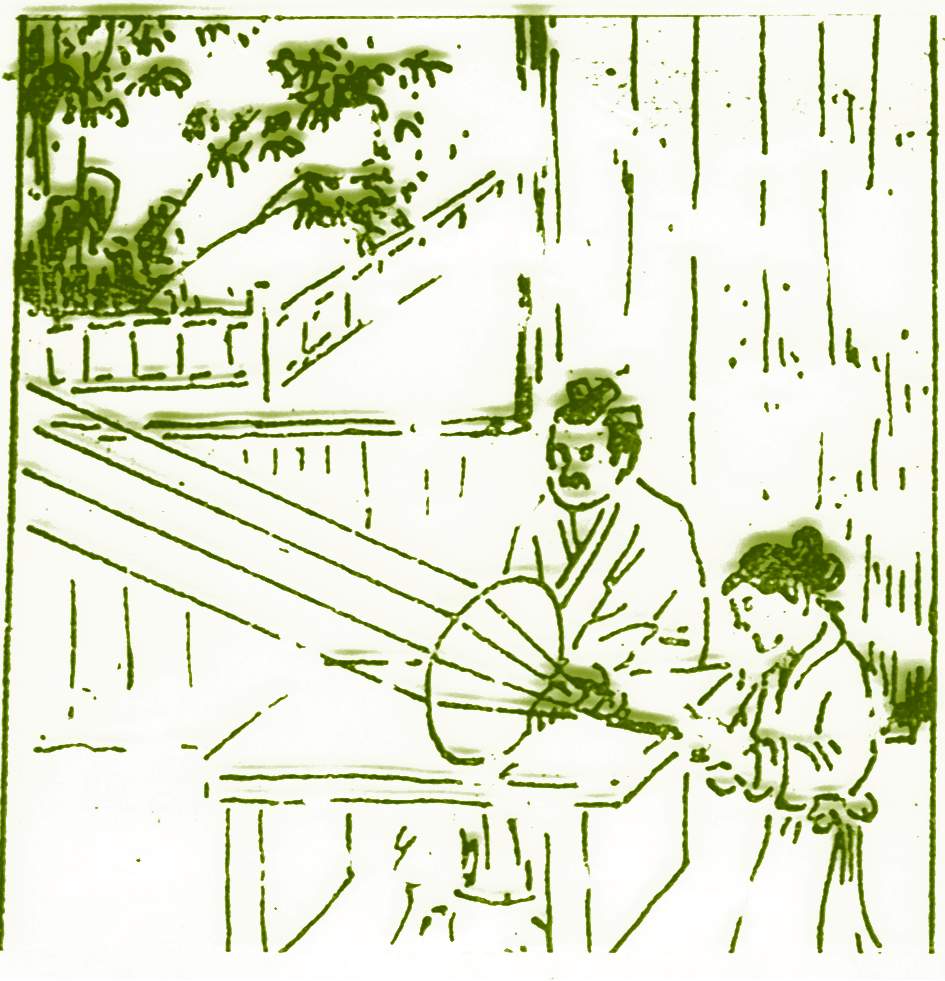 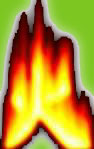 公元前2世纪，古人用冰凸透镜向日取火
2018/11/22
28
动动脑：
某公园中的一块警示牌，上面写有“请不要把装有液体的纯净水瓶或矿泉水瓶遗留在山上”请同学们分析一下这是为什么？
2018/11/22
29
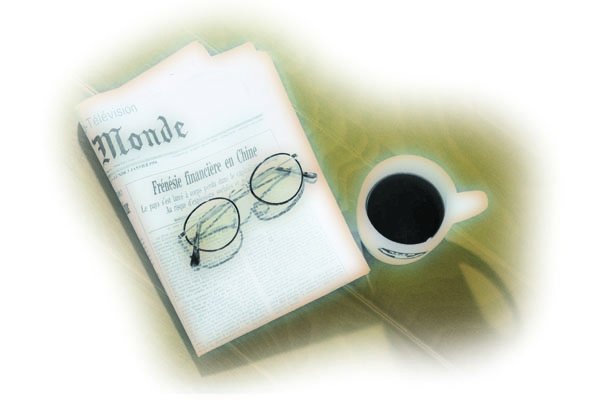 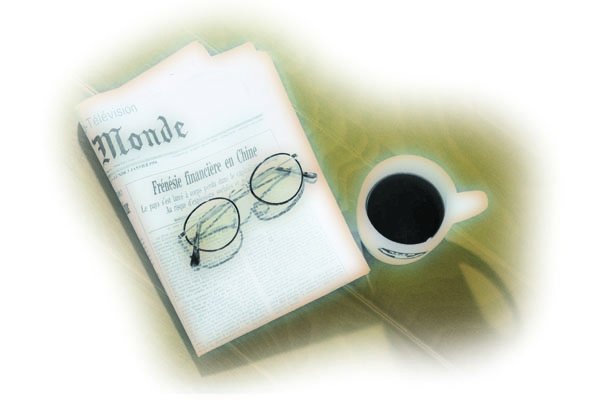 求助
星期天小明和爷爷一起做航模,看说明时,爷爷让小明到书房帮他把老花镜拿来,小明发现书房有两副眼镜,他该如何准确地拿对眼镜呢?
2018/11/22
30
[Speaker Notes: 小明给爷爷找眼睛]
积水
太阳
活动2
一天,大雨过后,小明家的花花正趴在自己窝里的干草上,狗窝的上方是用透明塑料纸搭起来的,天晴了,太阳出来了,透过积水的阳光照在狗的身上,暖洋洋的舒服极了,小狗正享受着这份惬意时,突然自己的尾巴着起了火,疼得它上蹿下跳.
你知道是谁惹的祸吗?
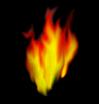 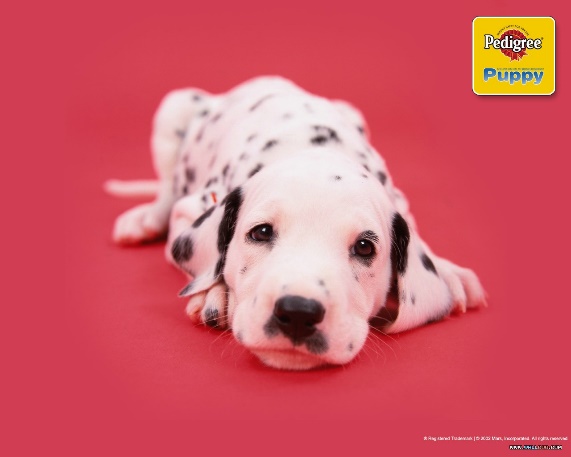 2018/11/22
31
谢谢
2018/11/22
32